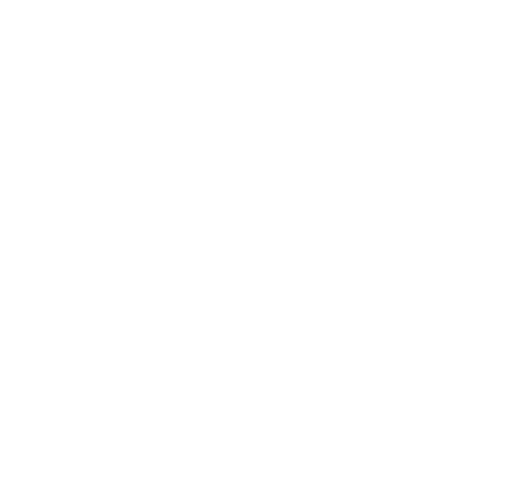 Wie ein Strom von oben
 
       Liederbuch: „Feiern & Loben“

       Lied Nr. 401, Strophen 1 bis 3
Feiern & Loben, Lied 401, Strophe 1
Wie ein Strom von oben aus der Herrlichkeit 
   fließt der Friede Gottes durch das Land der Zeit.

Tiefer, reicher, klarer strömt er Tag und Nacht 
   mit unwiderstehlich wunderbarer Macht.

Friede meines Gottes, stille, tiefe Ruh, 
   alle meine Sorgen, alles deckst du zu.
Feiern & Loben, Lied 401, Strophe 2
Strömt der Friede Gottes über mich dahin, 
   müssen alle finstern Mächte von mir fliehn.

Seine Fluten tragen Hast und Sorgen fort, 
   Friede meines Gottes, selger Ruheort! 

Friede meines Gottes, stille, tiefe Ruh, 
   alle meine Sorgen, alles deckst du zu.
Feiern & Loben, Lied 401, Strophe 3
Wechselt auch hienieden Licht und Schatten ab, 
   strahlt doch meine Sonne warm auf mich herab.

Wunderbar getragen von der Friedensflut, 
   sing ich froh dem Ewgen: Herr, wie hab ichs gut!
 
In dir ist verborgen stille, tiefe Ruh,
   alle meine Sorgen, alles deckst du zu.
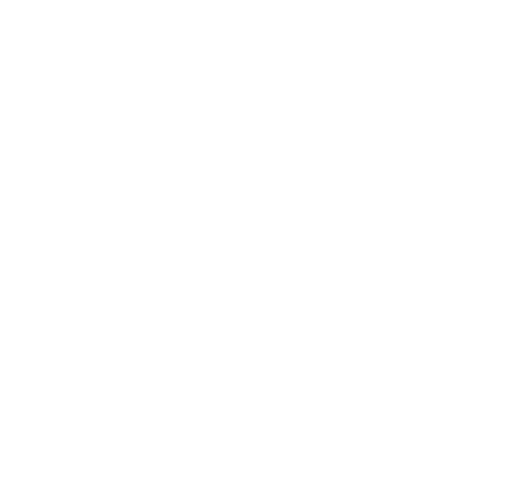